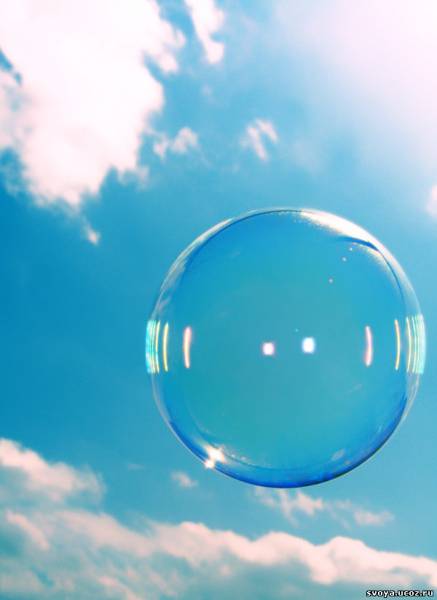 Праздник мыльных пузырей!
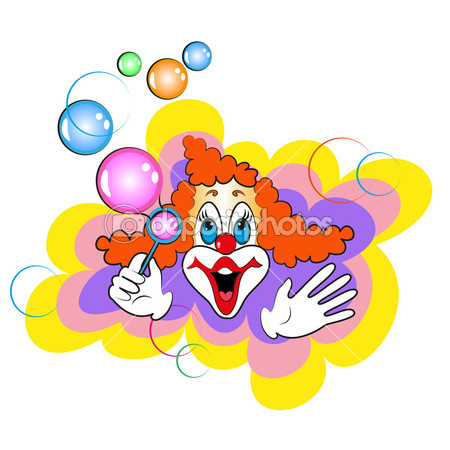 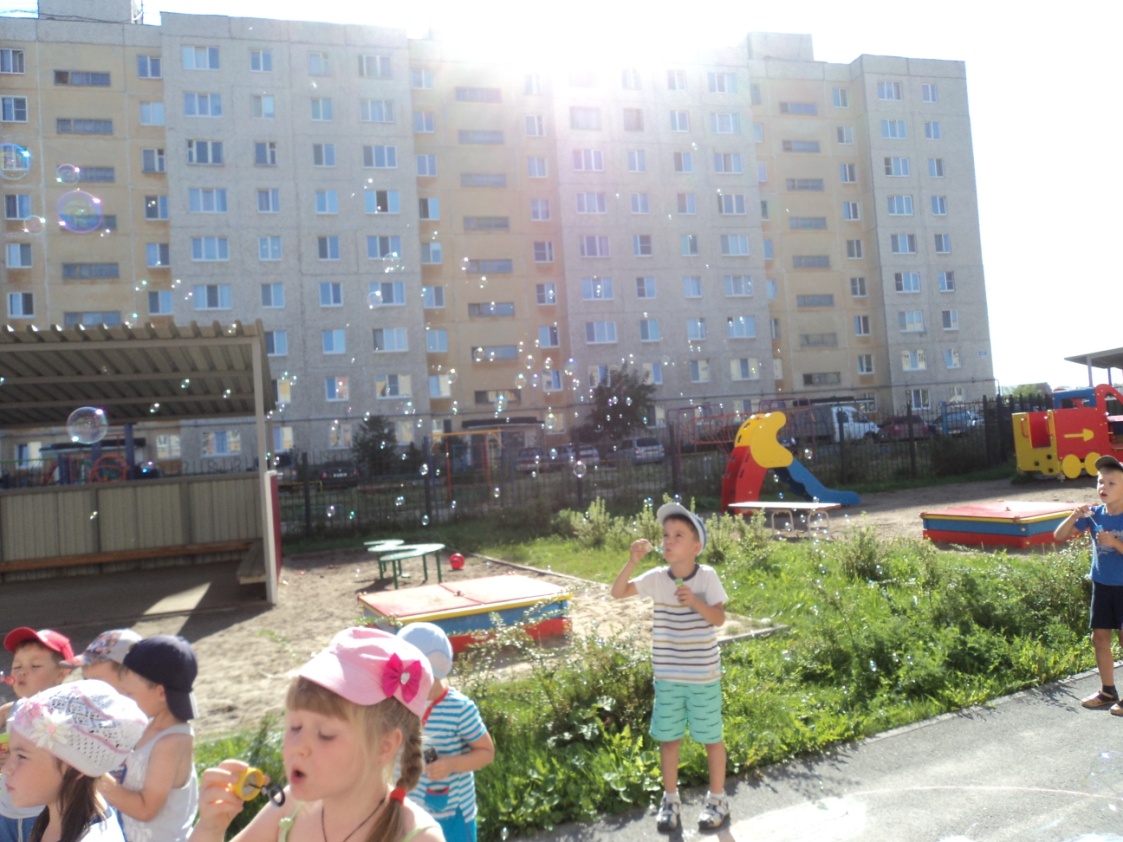 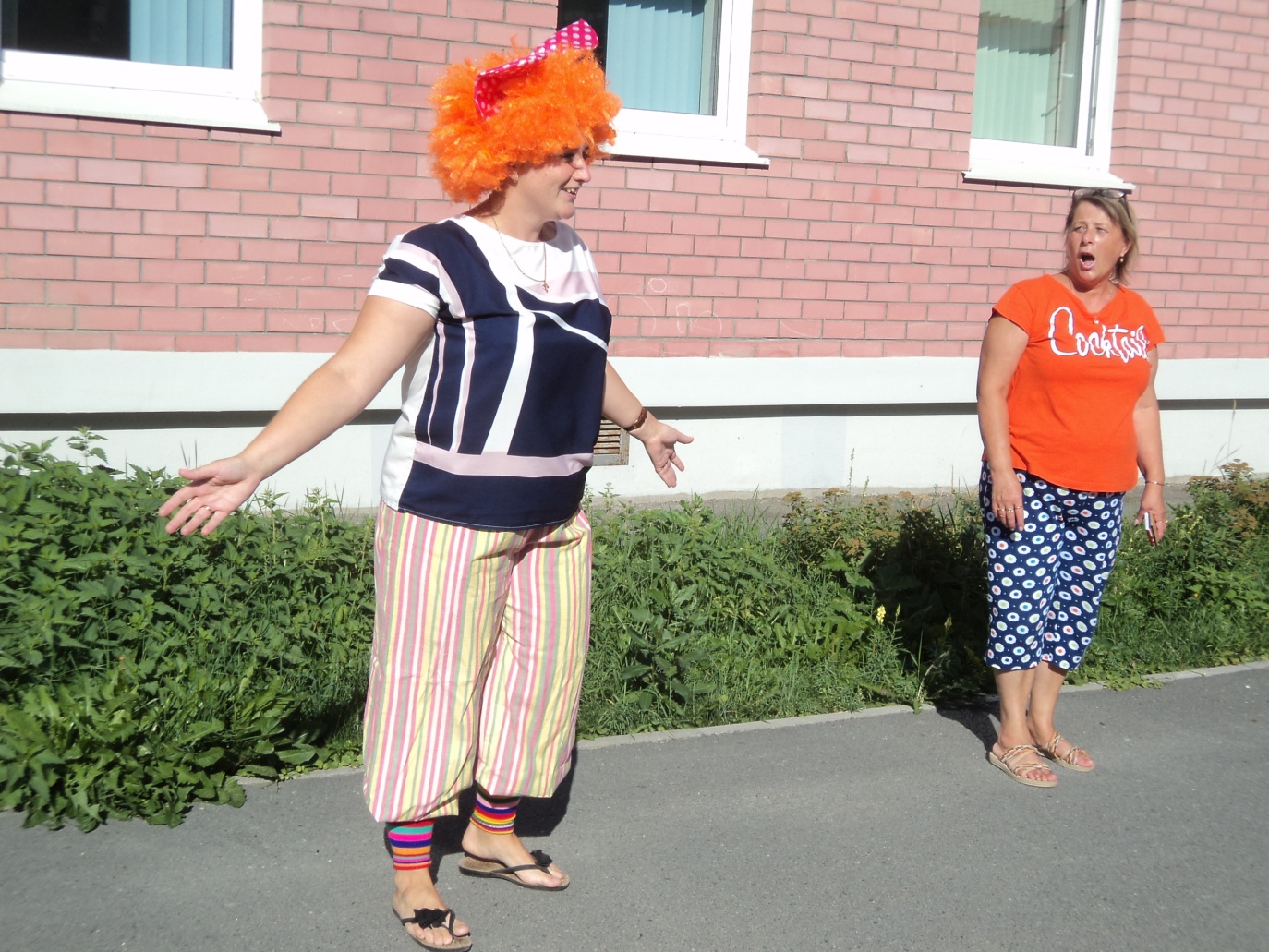 Увлекательное дело -Шоу мыльных пузырей!Я пузырик  разглядела -Ни окошек, ни дверей!Как же  радуга тогдаЗабирается туда?!
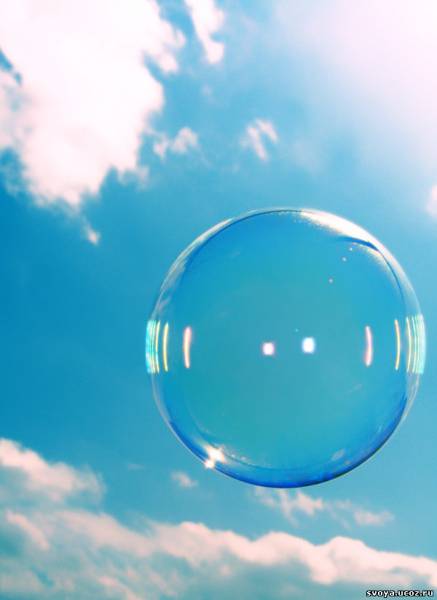 Мы рисуем пузыри.
Если дунуть посильней,Будет много пузырей!Раз, два, три, четыре, пять,Ни за что их не поймать.
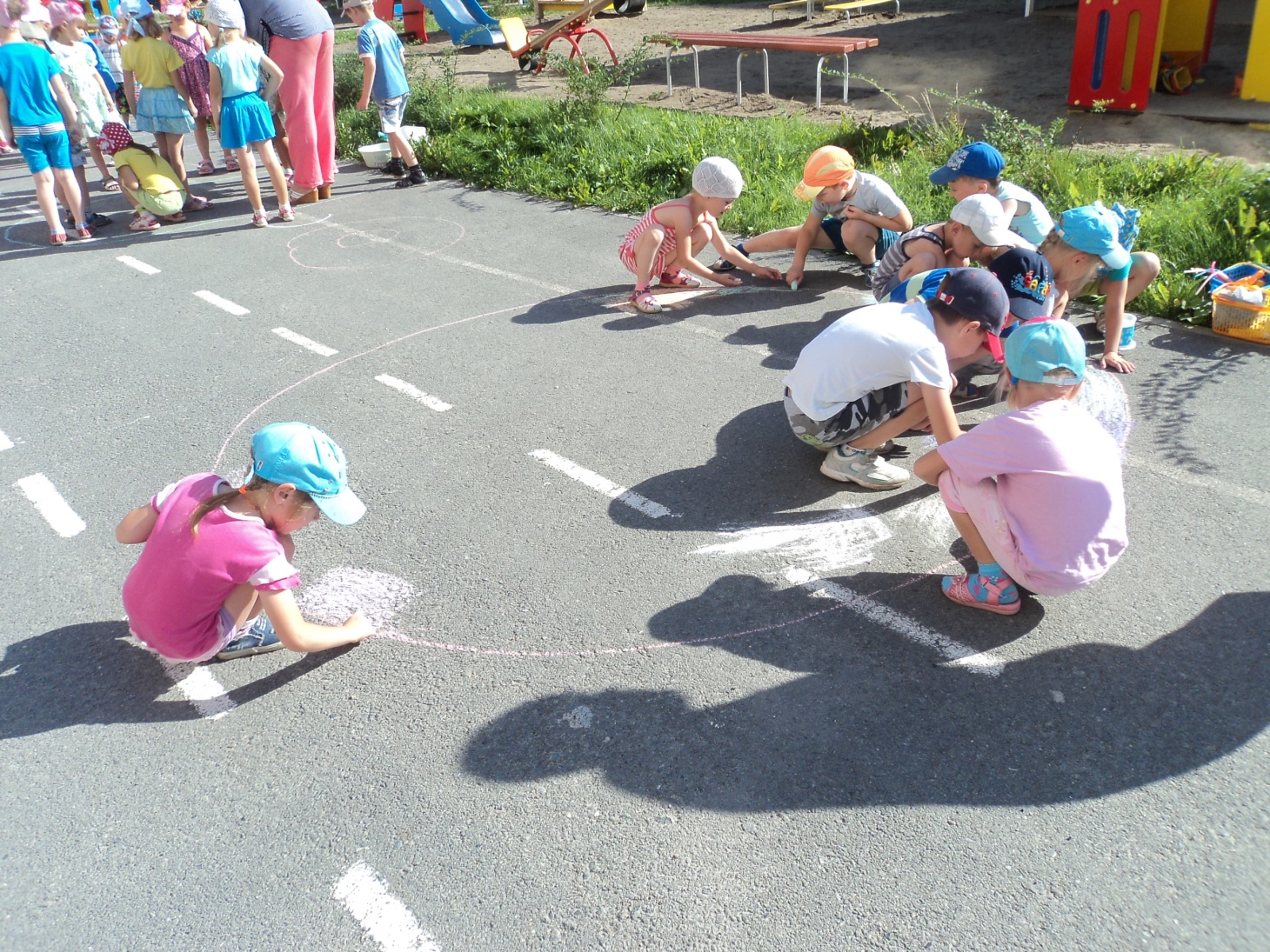 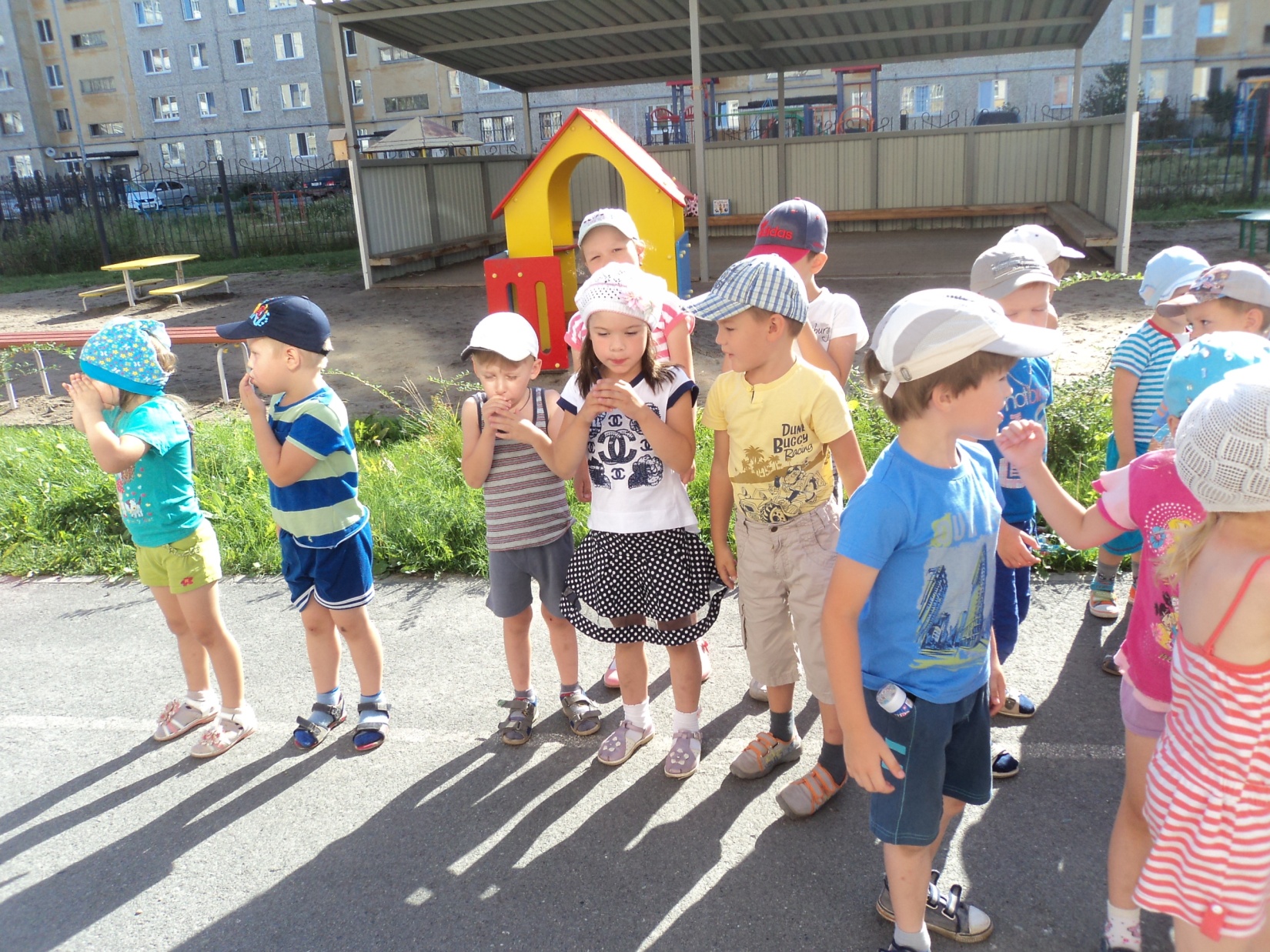 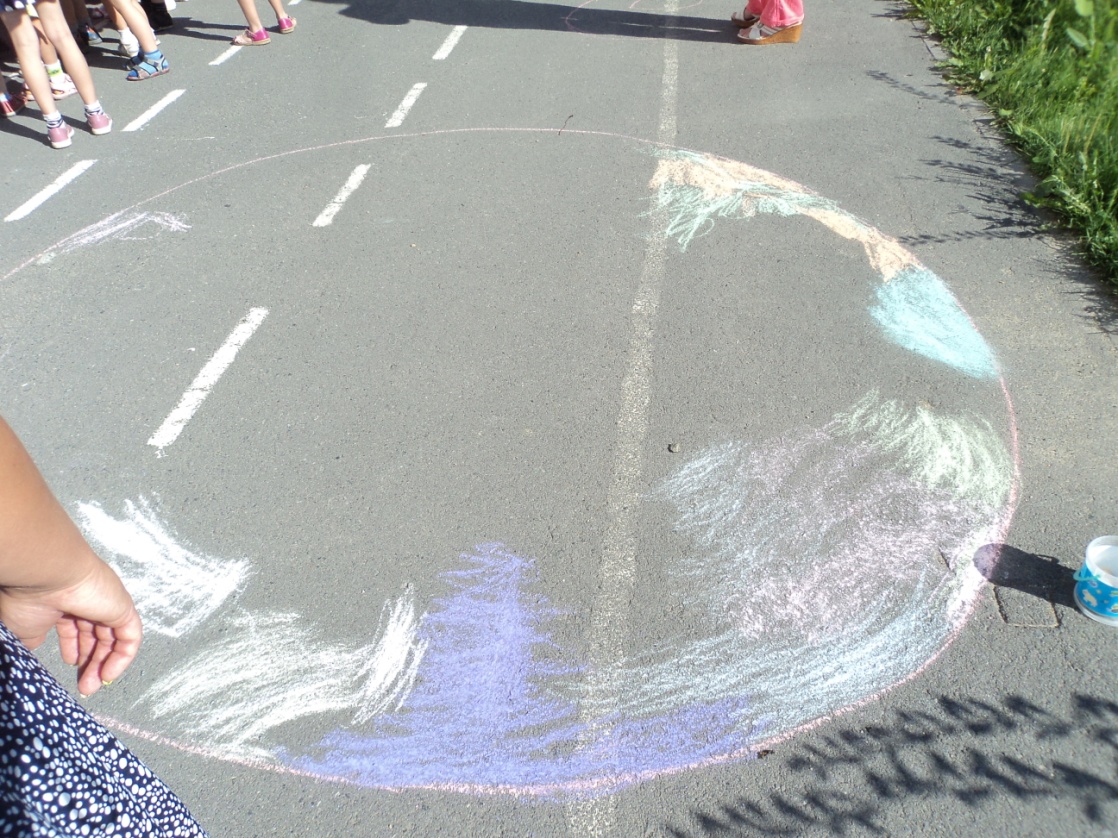 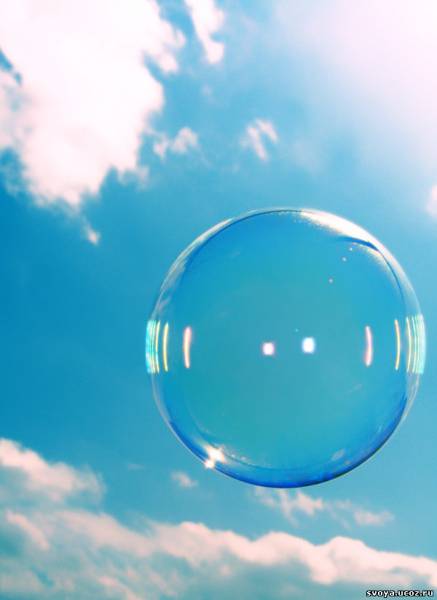 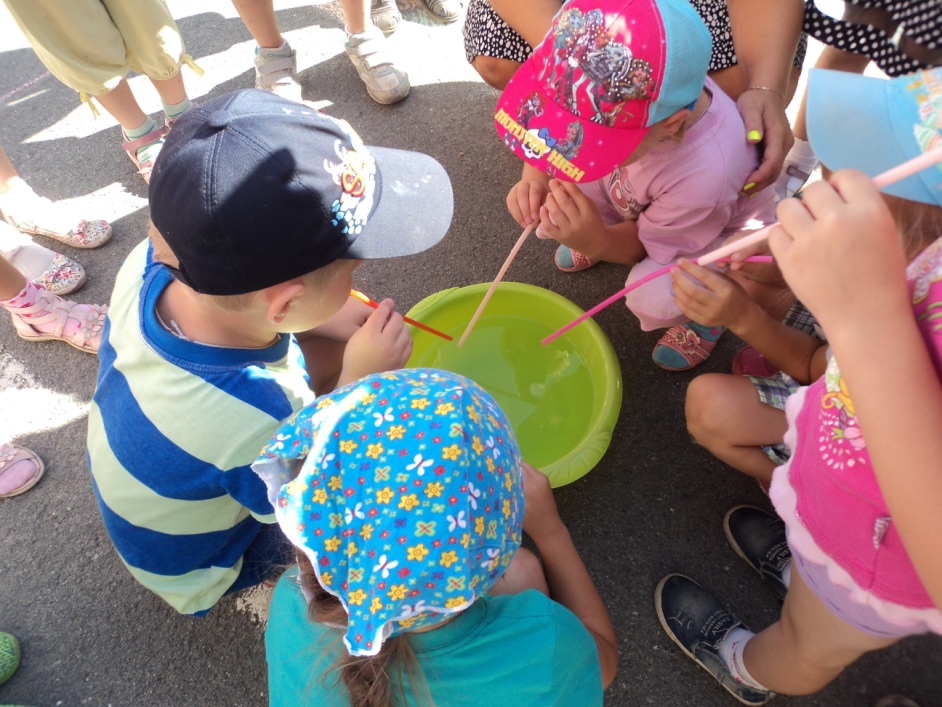 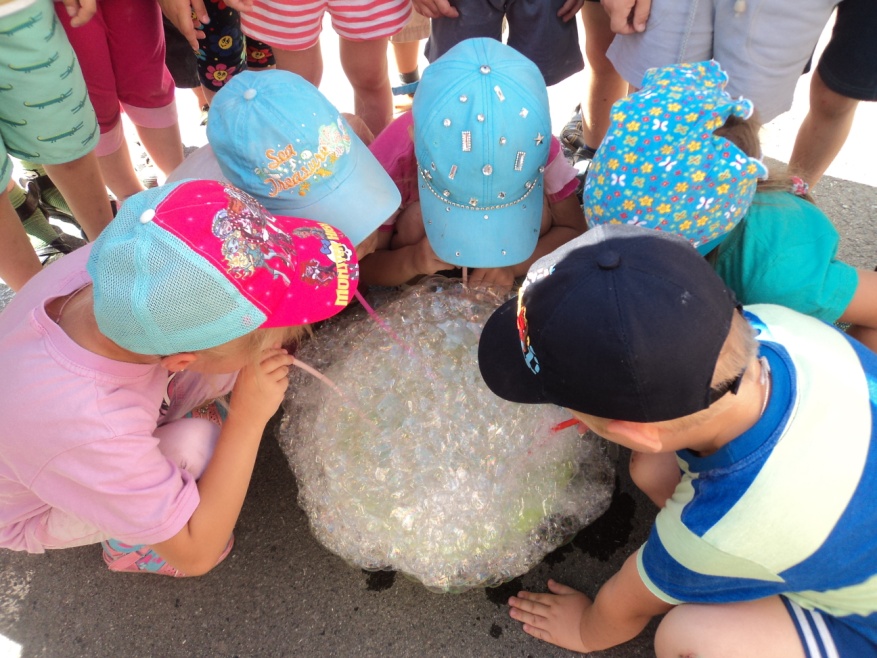 В тепленькой водичке разведу я мыла...Капельку шампуня, чтобы лучше было...А теперь от ручки трубочкой...- Смотри!Как переливаются эти пузыри...На, попробуй, выдуй тоже!И скажи на что похоже?
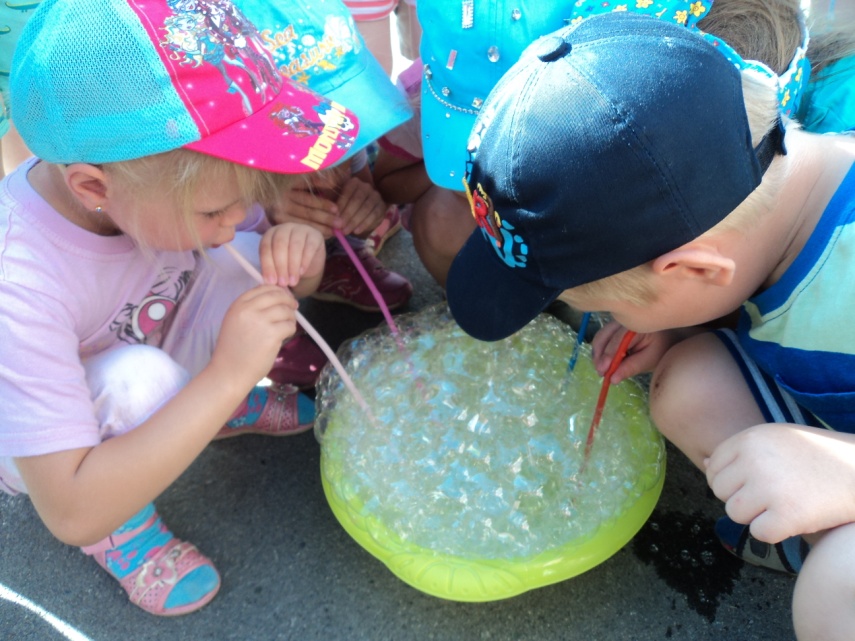 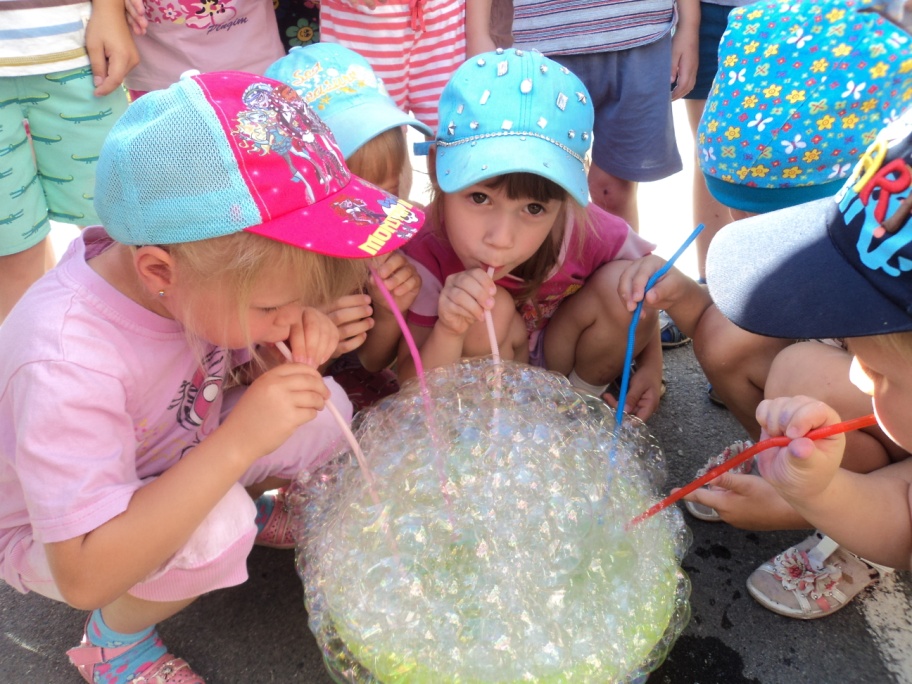 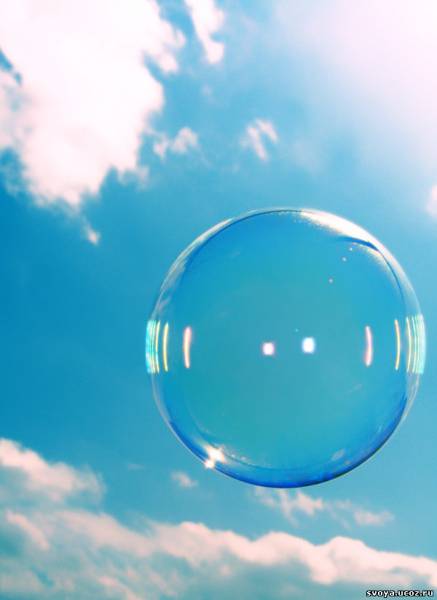 Мама, мама, посмотриМы пускаем пузыриЛегкие, цветные,Тонкие, большие,Крутятся, сверкают,дунешь - улетают.Правда чудо?! Правда диво ?!Посмотрите , так красиво!
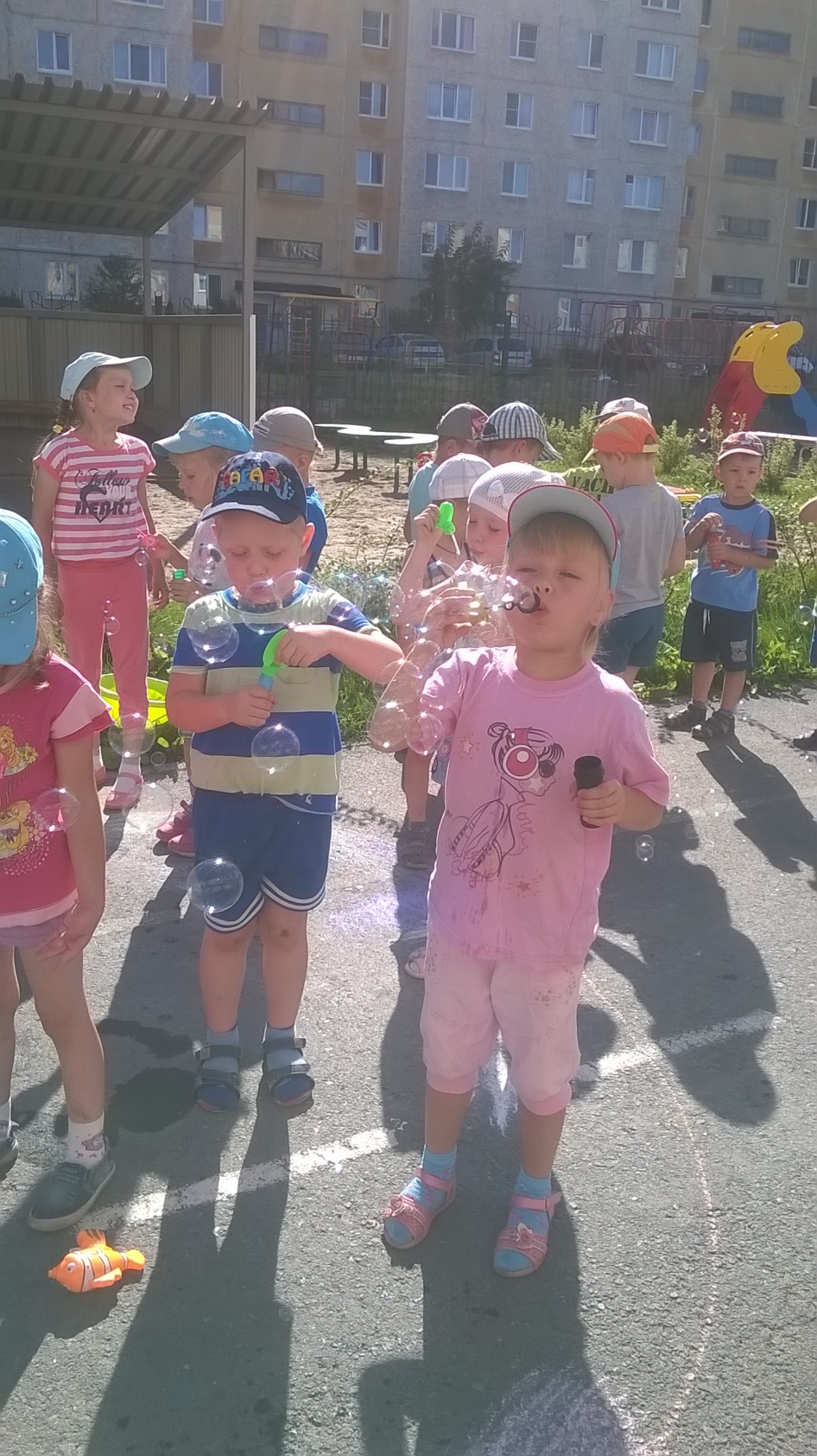 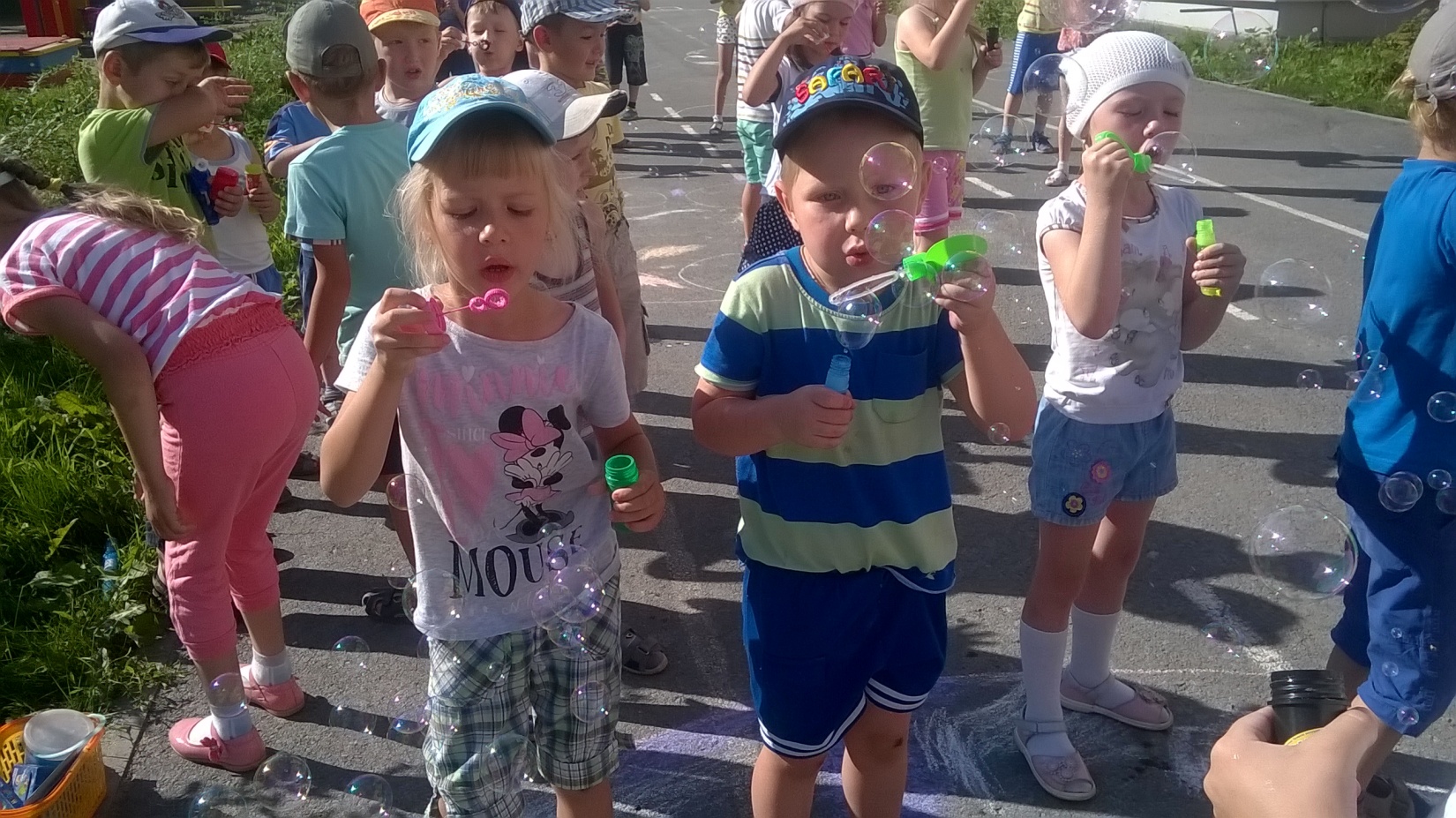 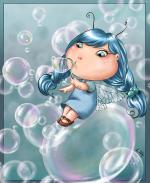 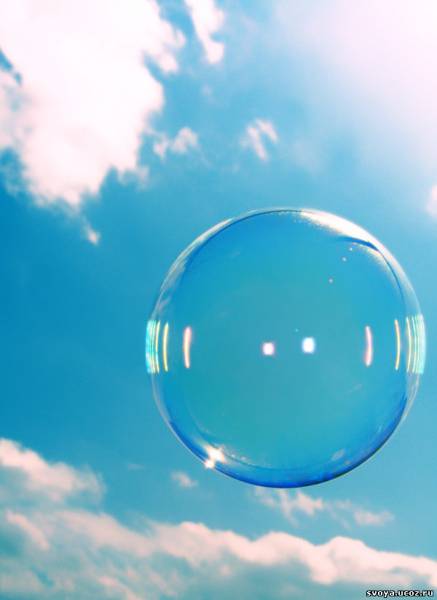 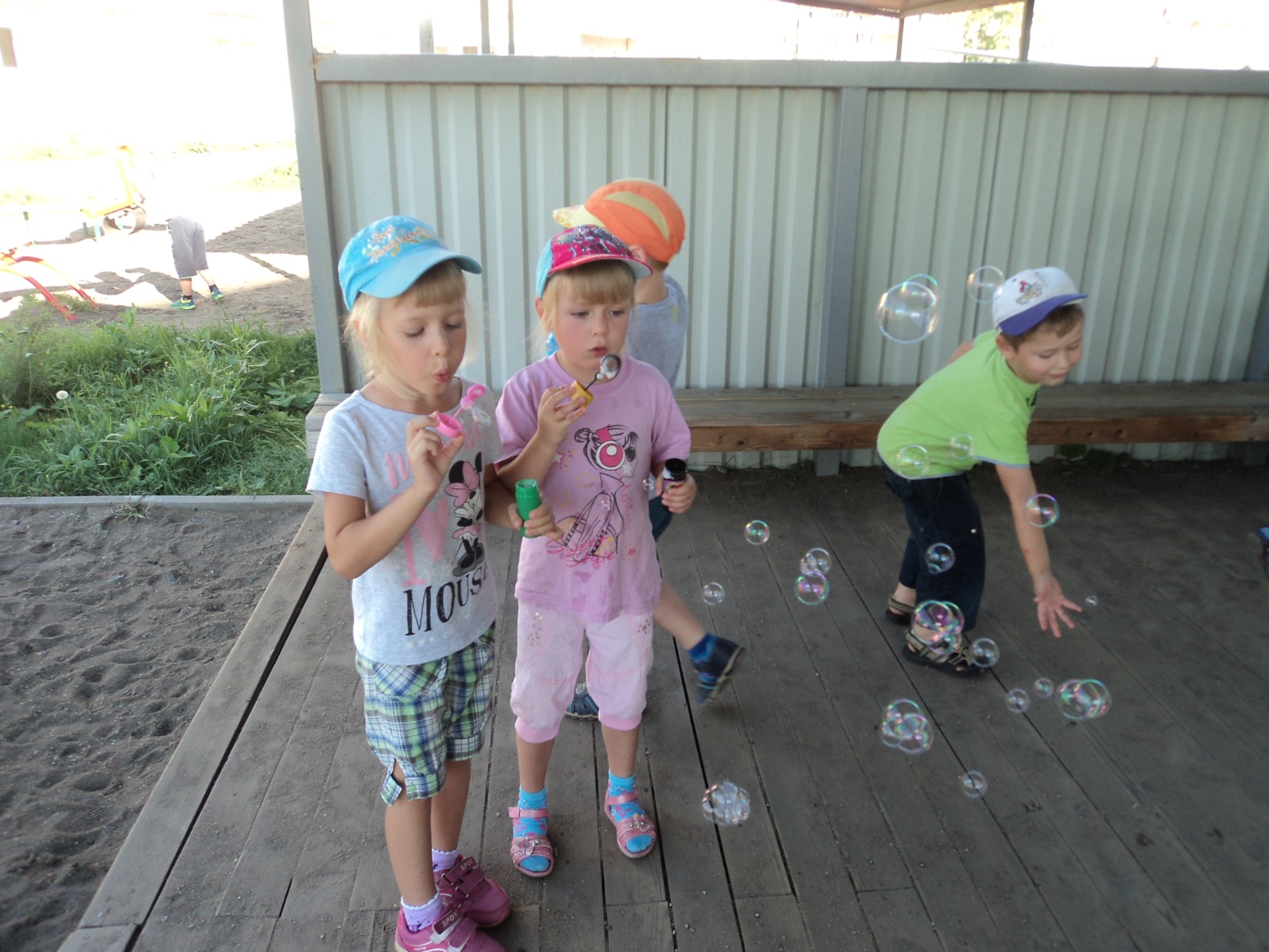 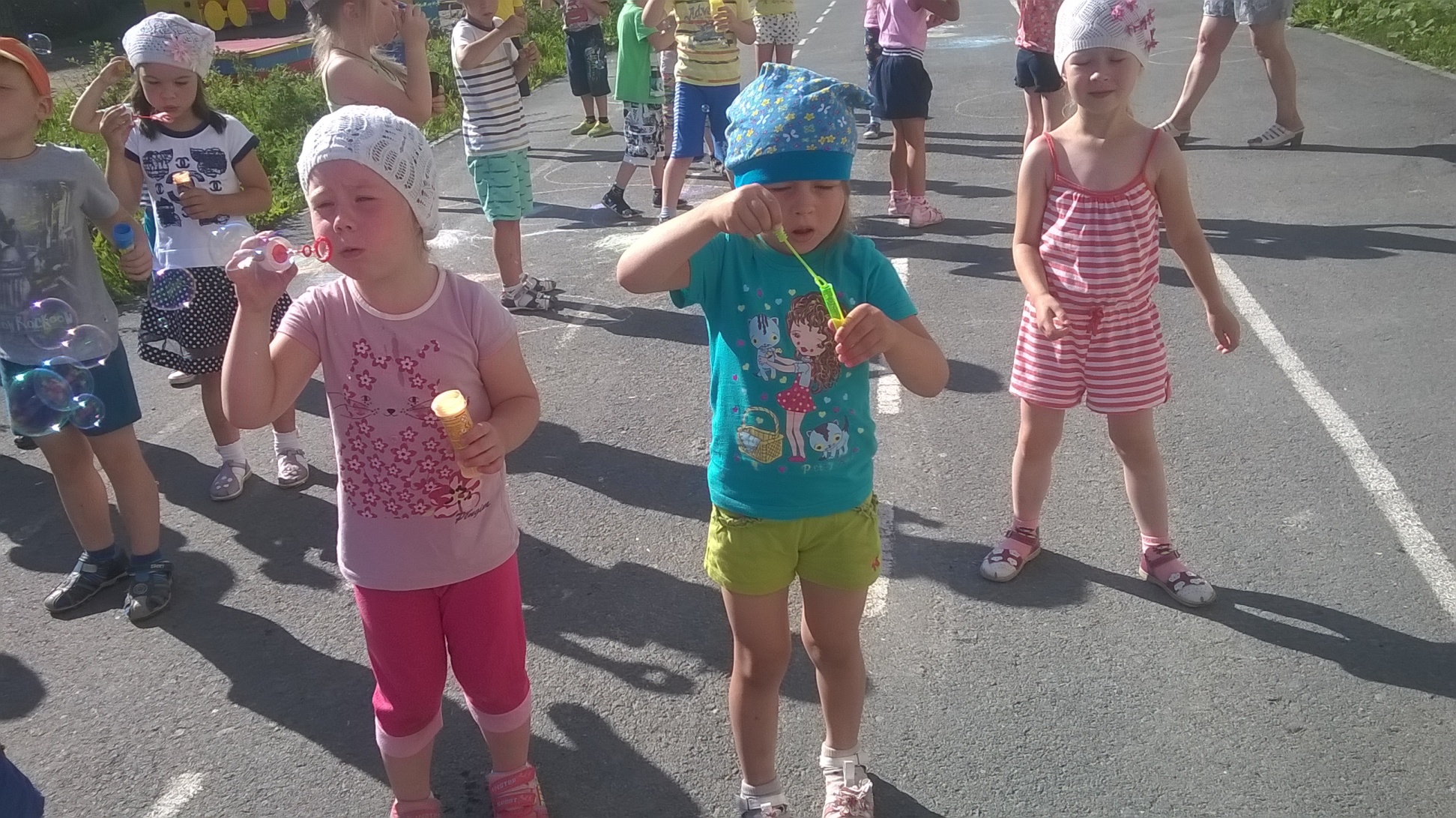 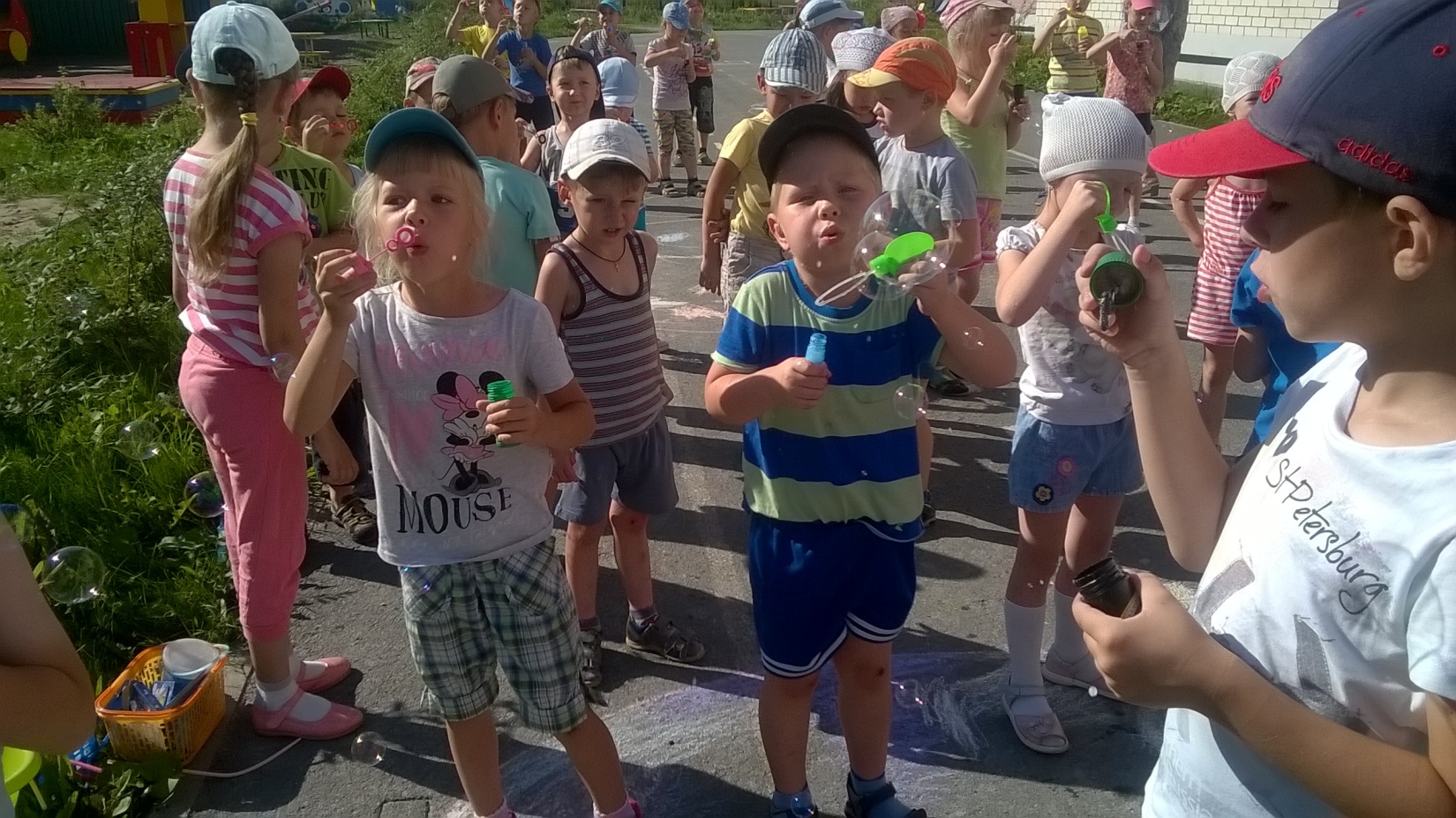 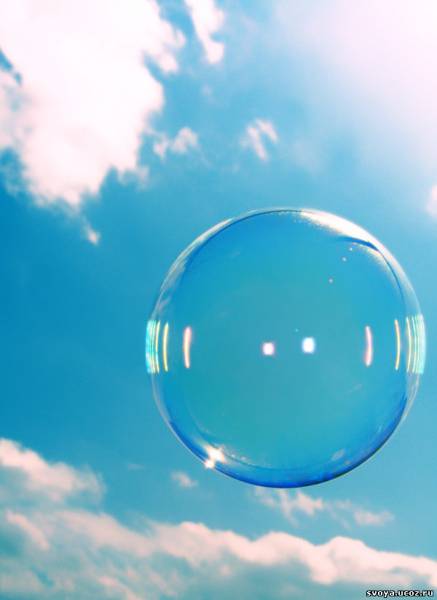 До вечерней до зариМы пускали пузыри:Круглые и гнутые,Важные , надутые,Яркие, красивые,Легкие, игривые.
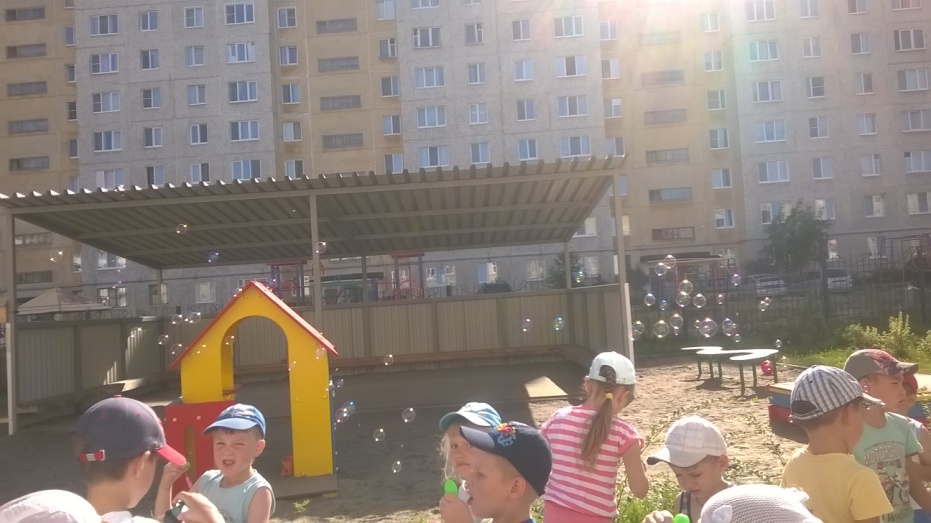 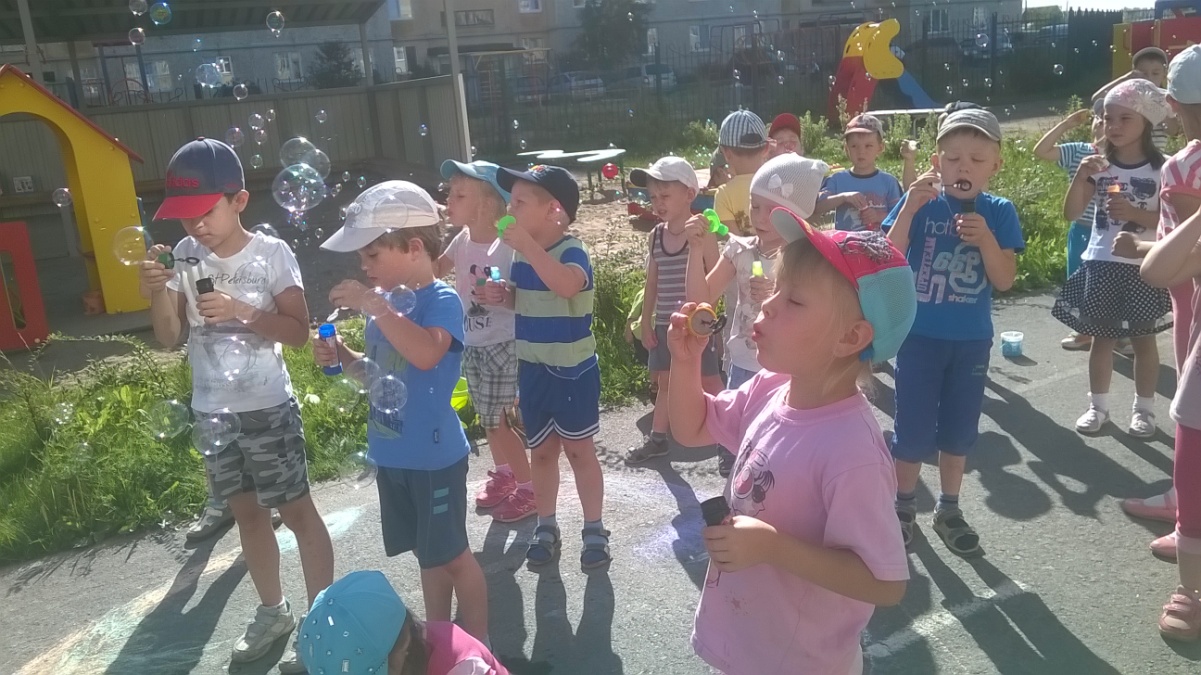 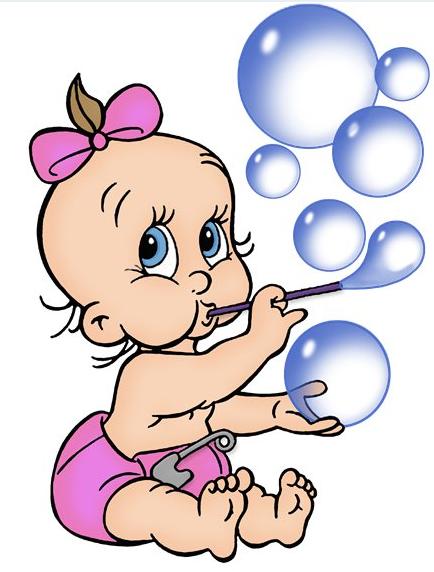 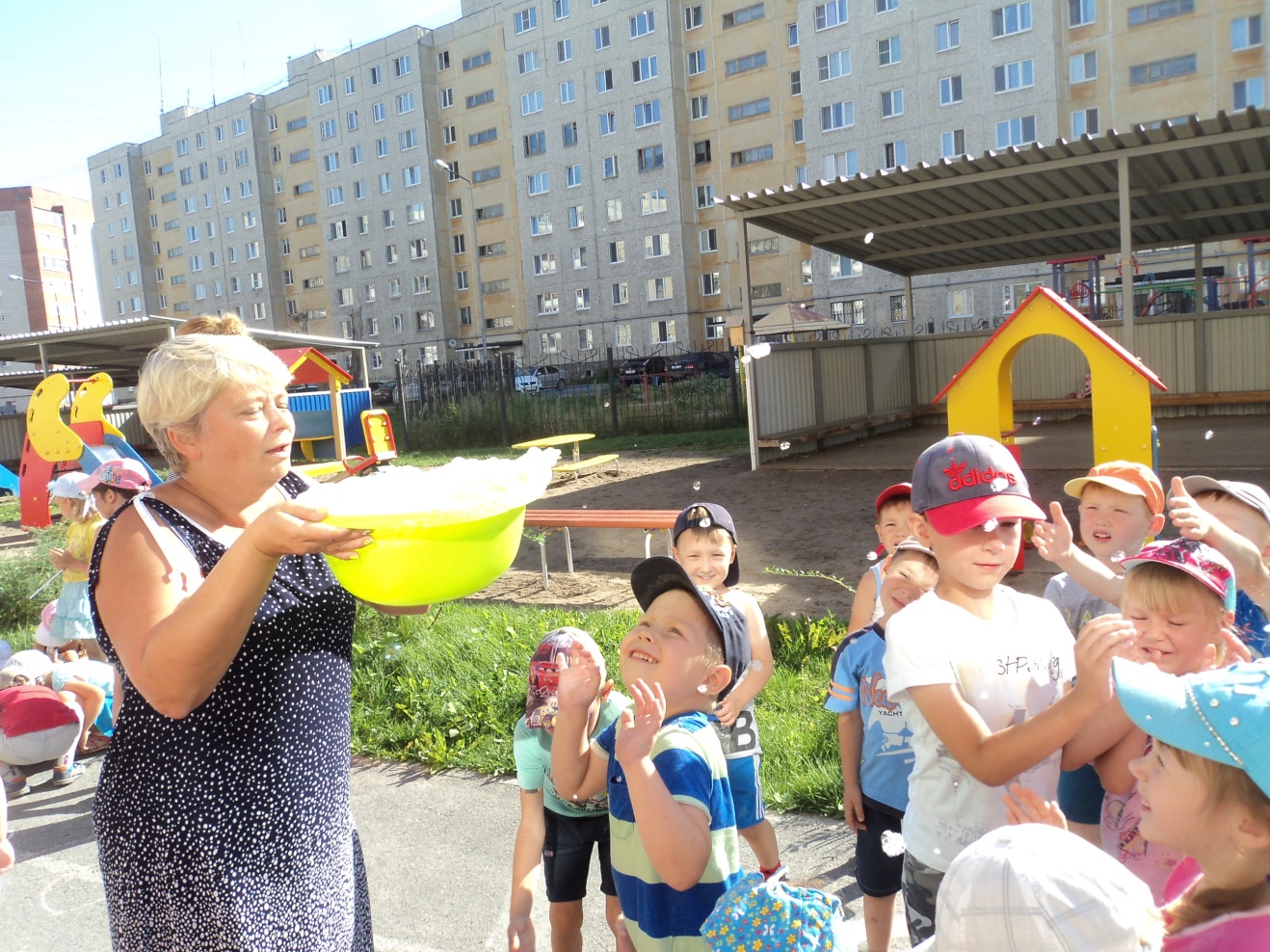